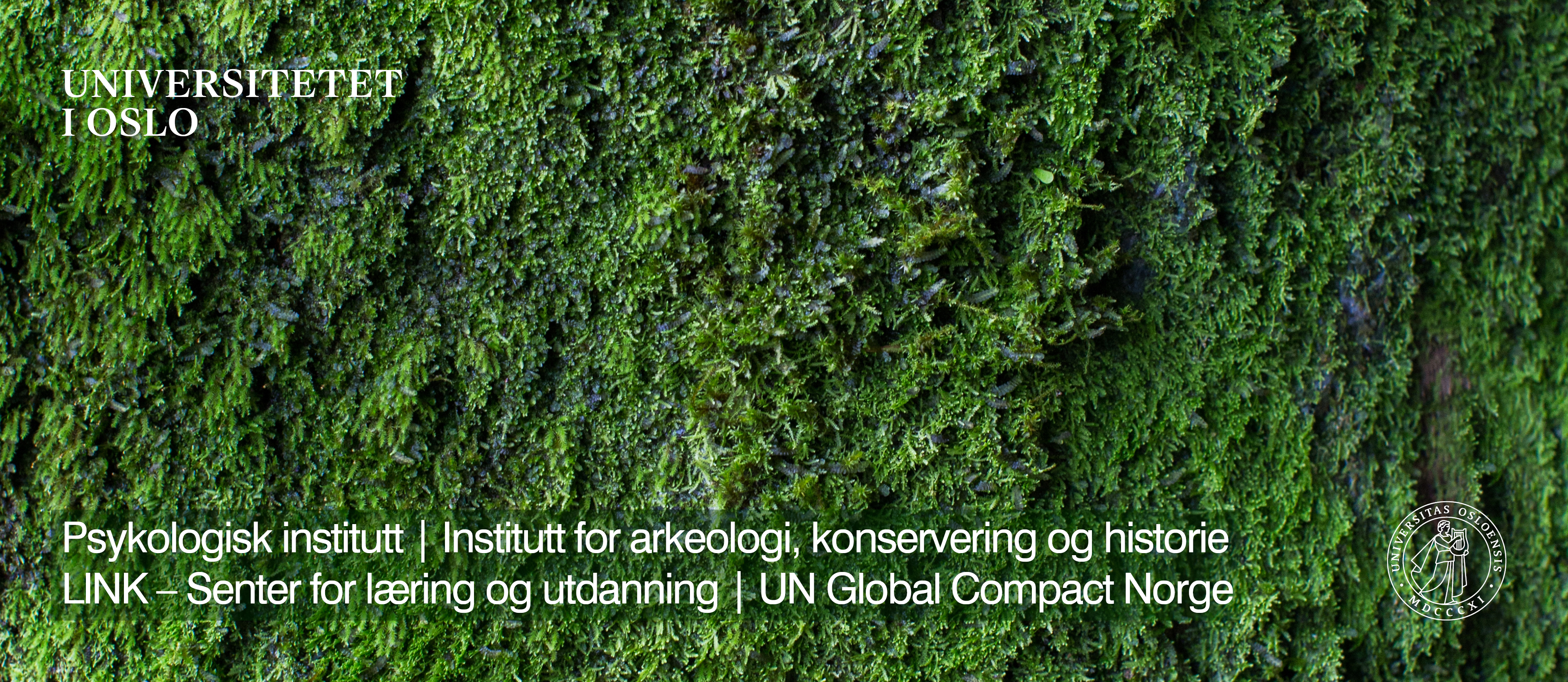 Bærekraftlaboratoriet
The Sustainability Lab
[Speaker Notes: 4a: Disse utfordringene har Psykologisk institutt og Institutt for arkeologi, konservering og historie bestemt seg for å gjøre noe med. Vi har gått sammen i prosjektet Bærekraftlaboratoriet, der vi samarbeider med LINK – Senter for læring og utdanning, og UN Global Compact Norge, altså FNs initiativ for bærekraftig næringsliv.]
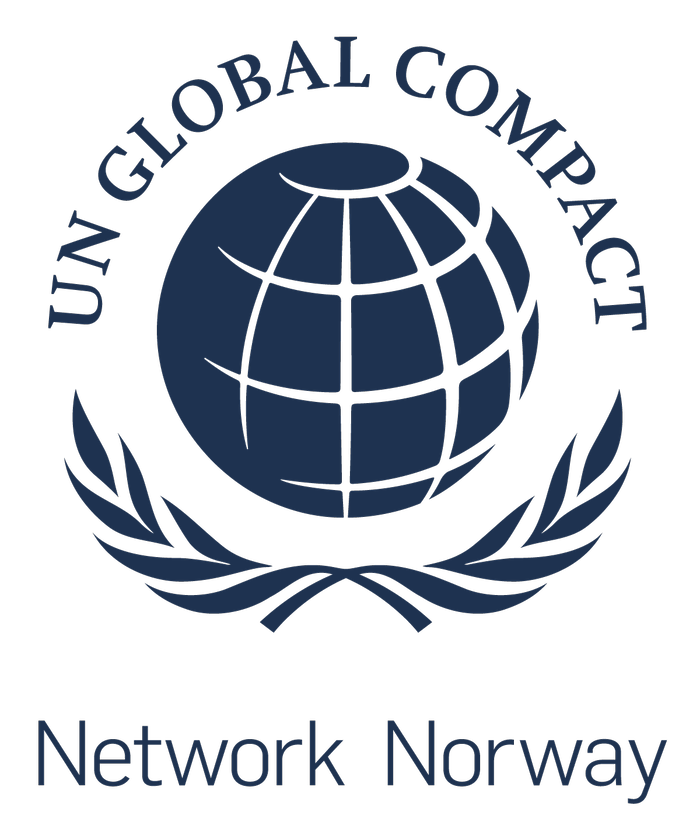 UN Global Compact
UN organisation for responsible business
The worlds largest corporate sustainability initiative
Over 21 000 members in 160 countries
Companies align strategies and operations with the ten principles of UN Global Compact
Offer networks and competence building resources
Academia and business: internships, B-Lab
Over 400 members in Norway
Offices in Tromsø, Kristiansund, Oslo og Bergen
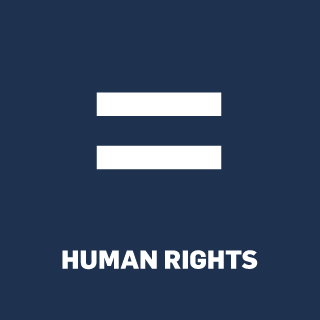 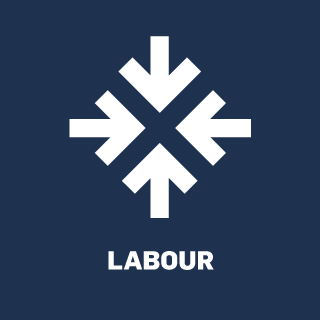 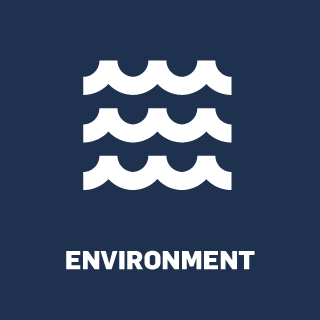 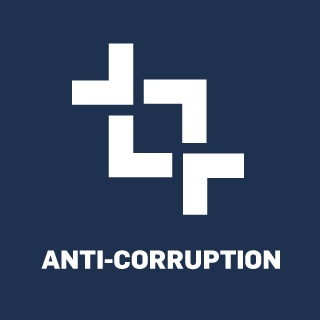 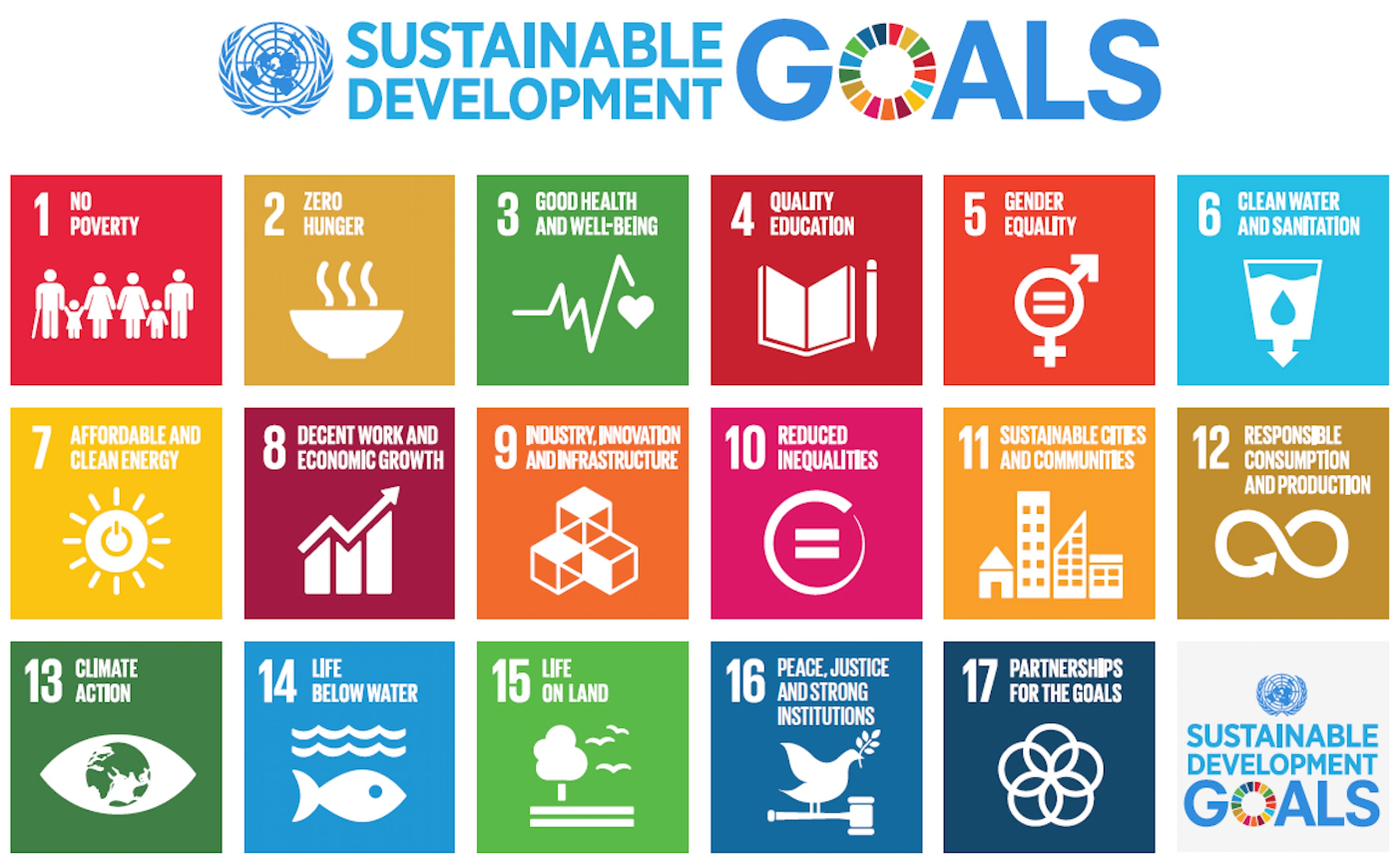 [Speaker Notes: UN Global Compact work to make global goals local business. Awareness and action. 
Bærekraftlaboratoriet tar utgangspunkt i FNs bærekraftsmål, SDGene, og har som mål å kunne tilby studentprosjekter innen flere av SDGenes målsettinger/tematiske områder.]
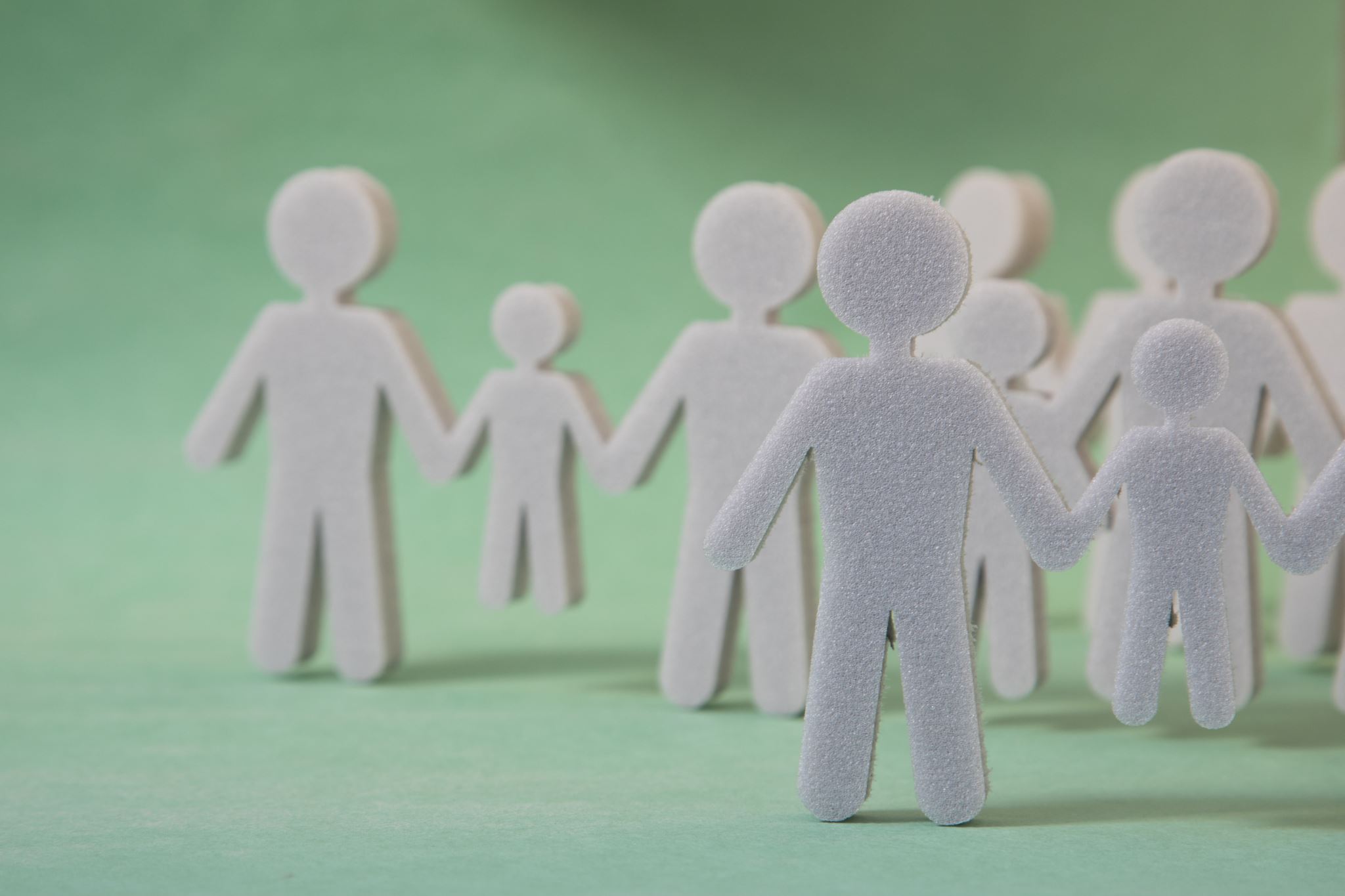 What does psychology contribute to sustainability?
Attitudes and behavior change – nudging people into making sustainable choices and decisions

Tackling climate scepticism and climate anxiety

Organizational psychology – implementing changes, negotiating 

Cultural psychology: «green emotions»
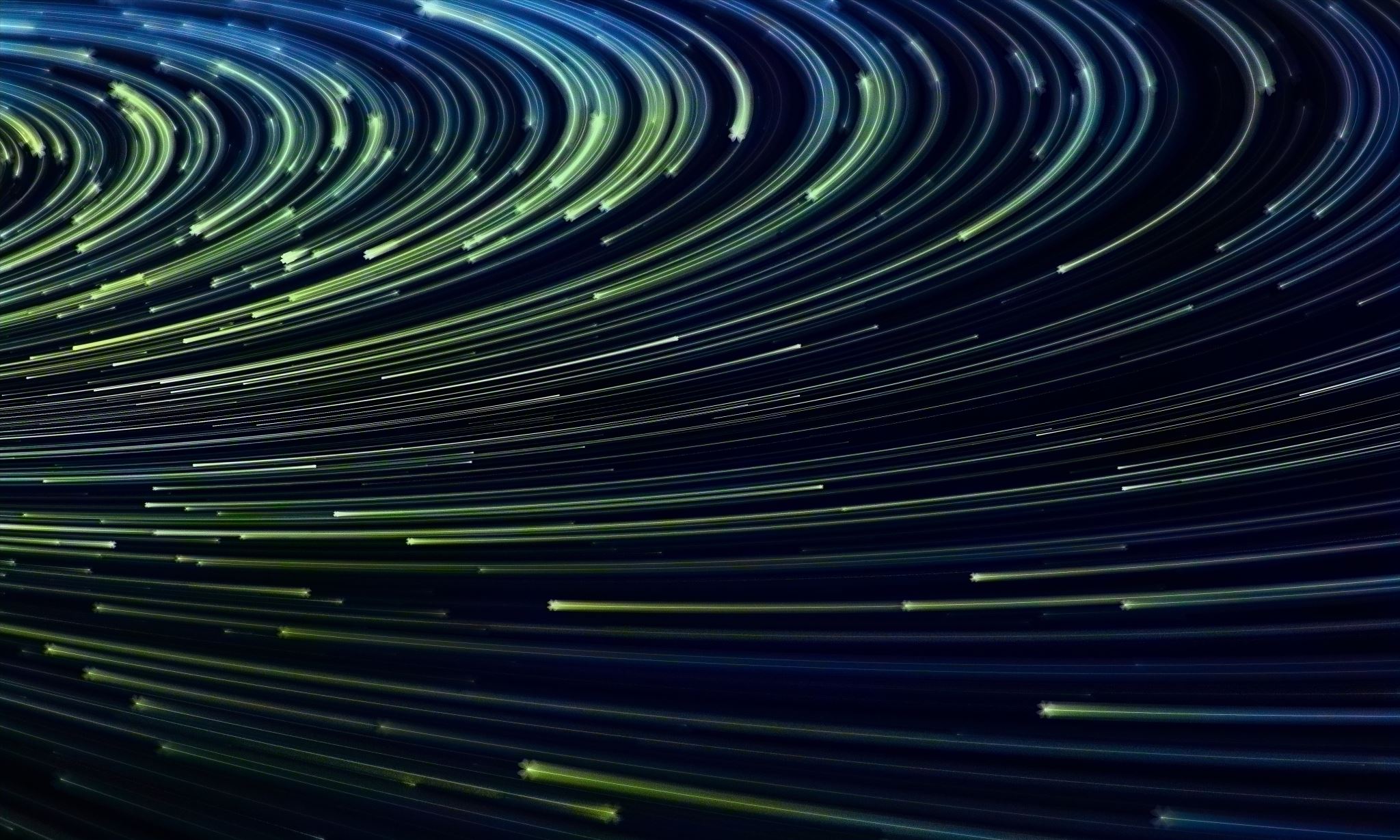 Transferable skills from psychology
How can history contribute to sustainability?
Historical research focuses on understanding human agency, human change
The historian as detective – what happened, and why

Seeing environmental matters in historical perspective
E.g. course on The Little Ice Age
How have global governance structures dealt with past challenges?
Knowing past ways of dealing with change may help us deal with contemporary challenges
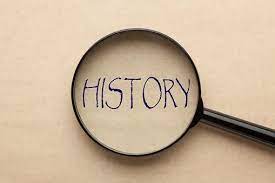 Transferable skills from history
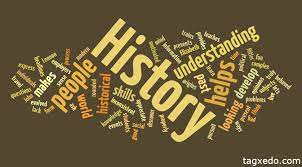 What exactly is  B-LAB2000?
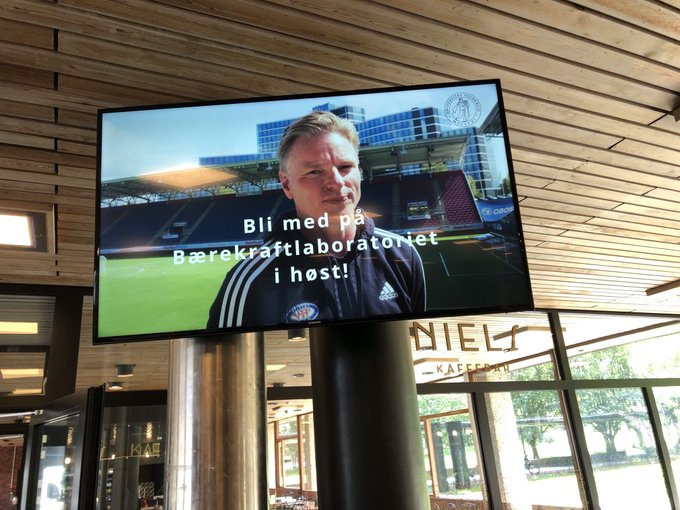 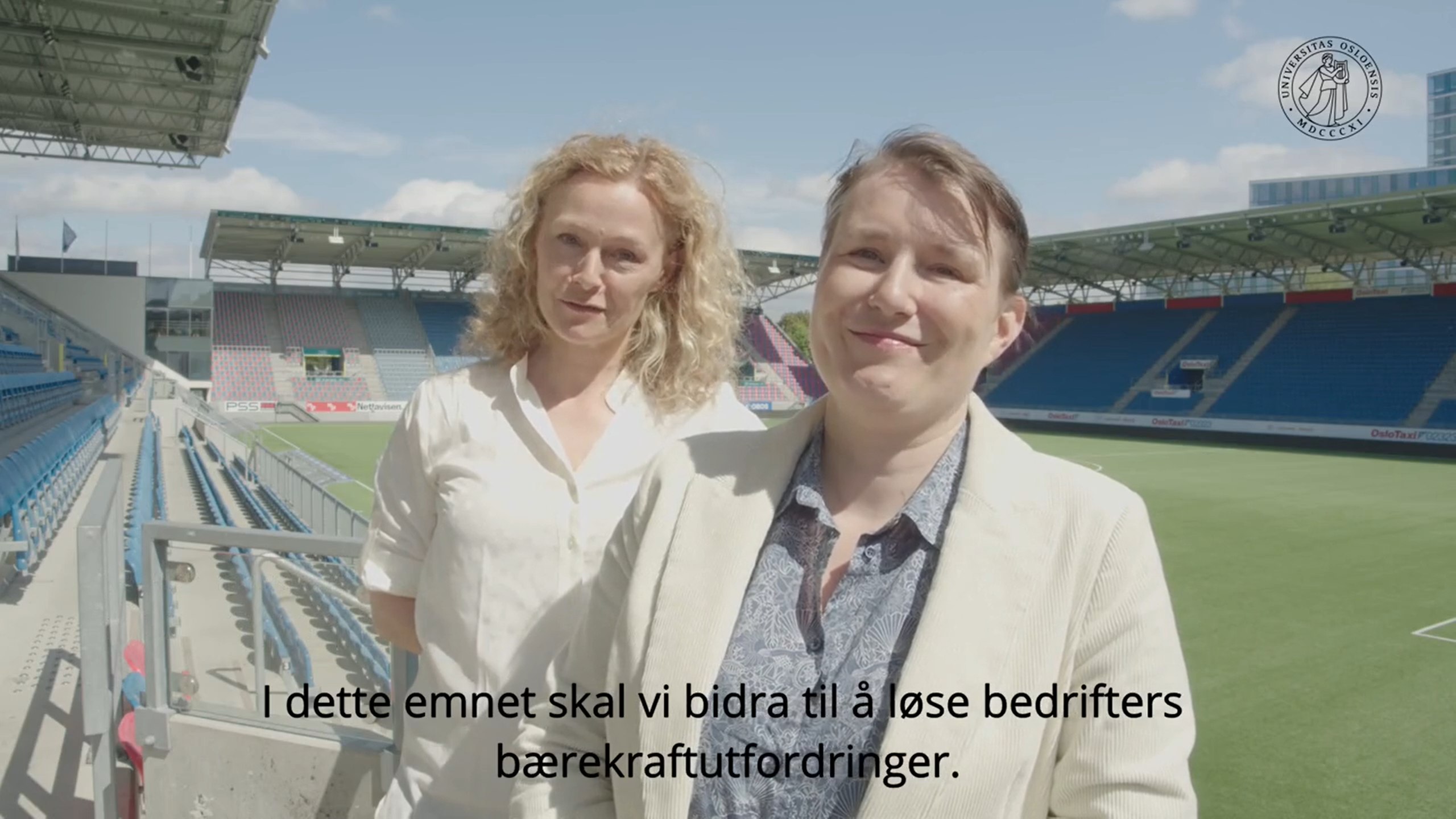 [Speaker Notes: Hva er B-LAB2000?
Jo, et praksisnært emne for BA-studenter i historie og psykologi.
Studentene lærer hvordan kunnskap og ferdigheter fra fagene kan brukes på et reelt bærekraftproblem hos en bedrift.
Emnet gir økt kompetanse på bærekraft og gir ferdigheter som kan brukes i arbeidslivet.
Emnet gir 20 studiepoeng.

Kommentere bildet: fra promovideo spilt inn hos Intility Arena. Klikk  bilde av promovideo i HF-lobby, sommeren 2022.]
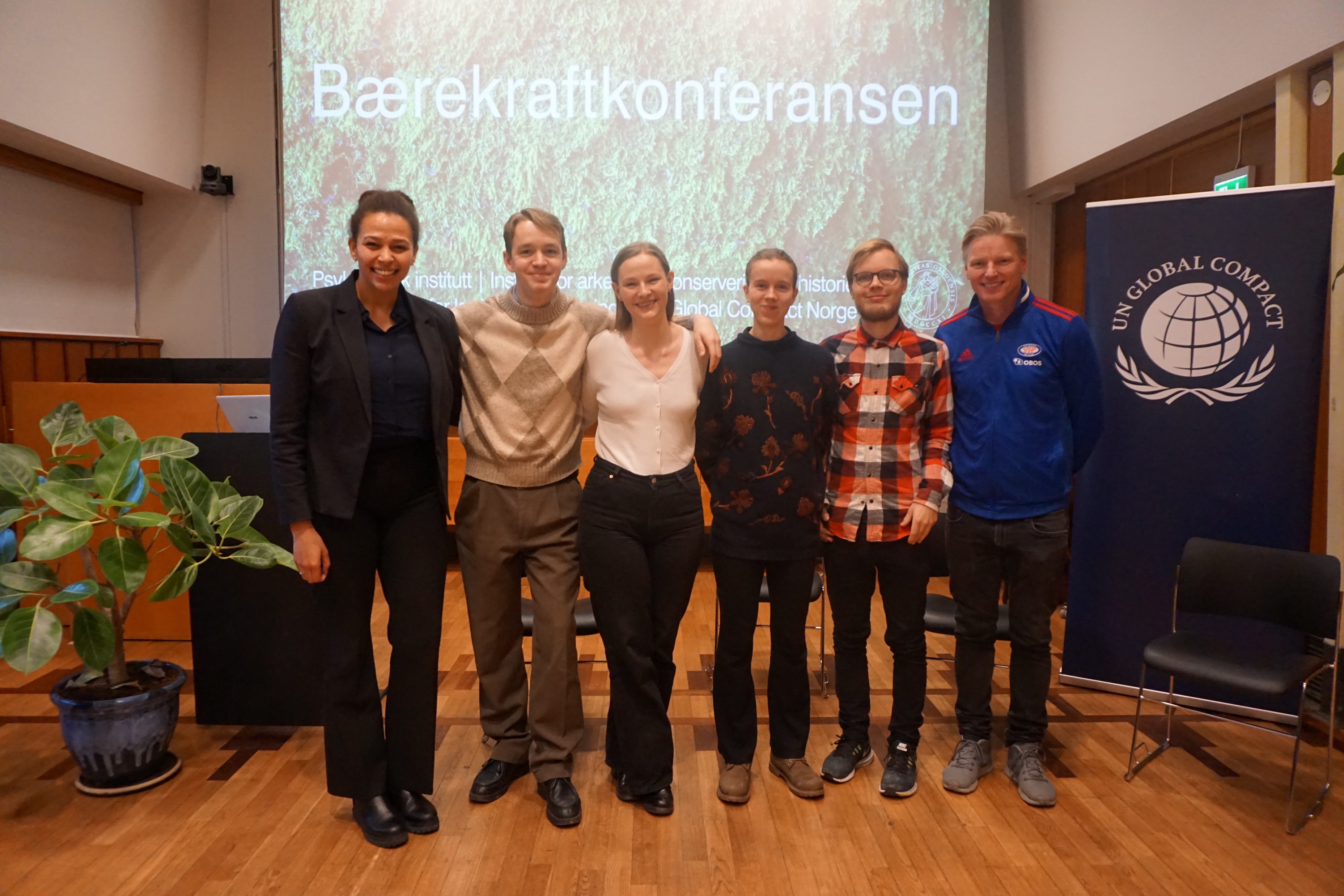 [Speaker Notes: Tidslinje emnet B-LAB2000: gå igjennom undervisningsdesignet, forklare særlig hvor prosjektarbeidet kommer inn, hvordan arbeidet munner ut i Bærekraftkonferansen pluss: også nevne to workshoper med kompetansekartlegging: en ved oppstart, en etter Bærekraftkonferansen.]
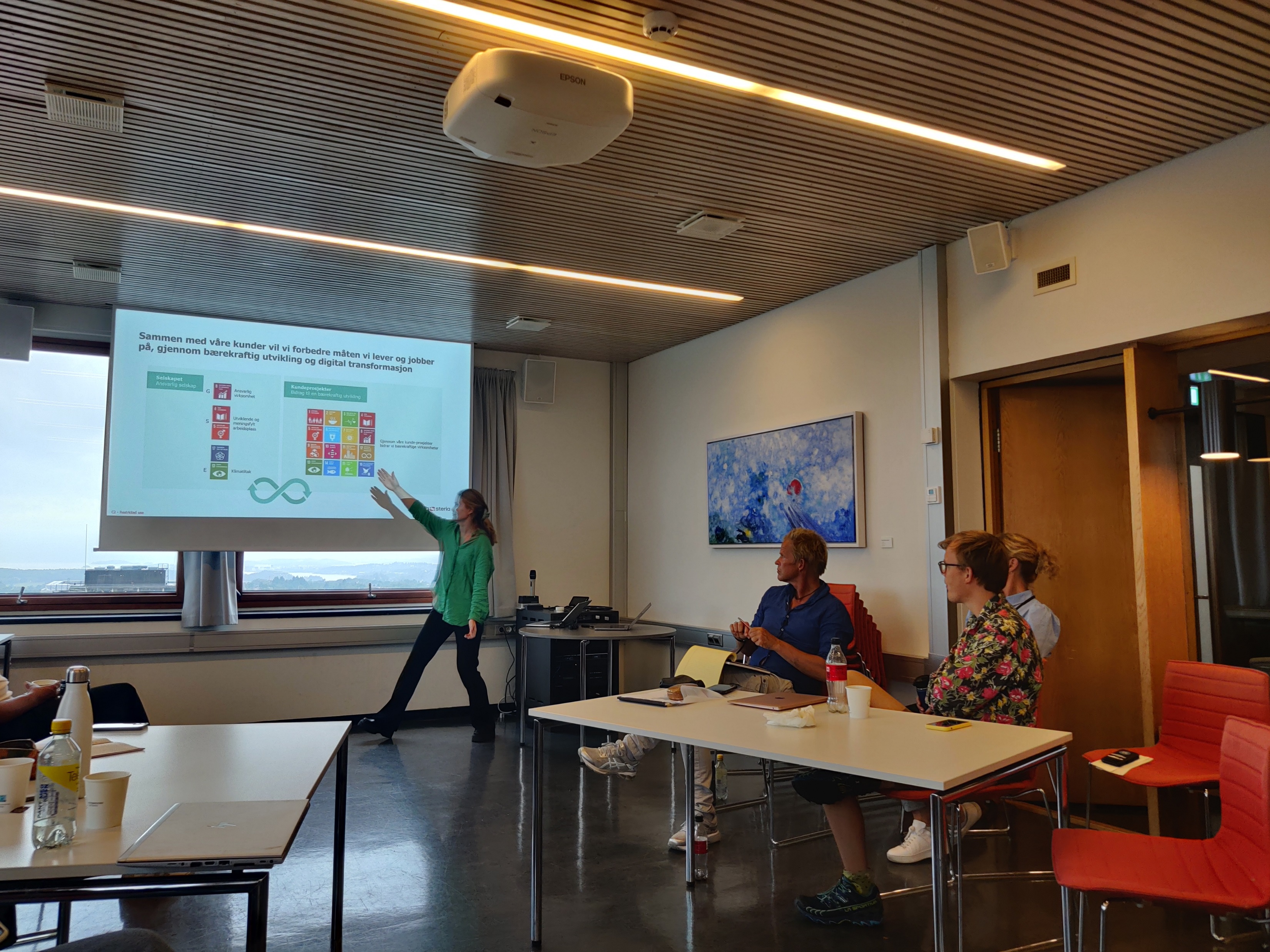 Projects
Sopra Steria – advancing sustainability work

Sparebank1 Sørøst-Norge – materiality assessment

Vålerenga Fotball Elite – waste management
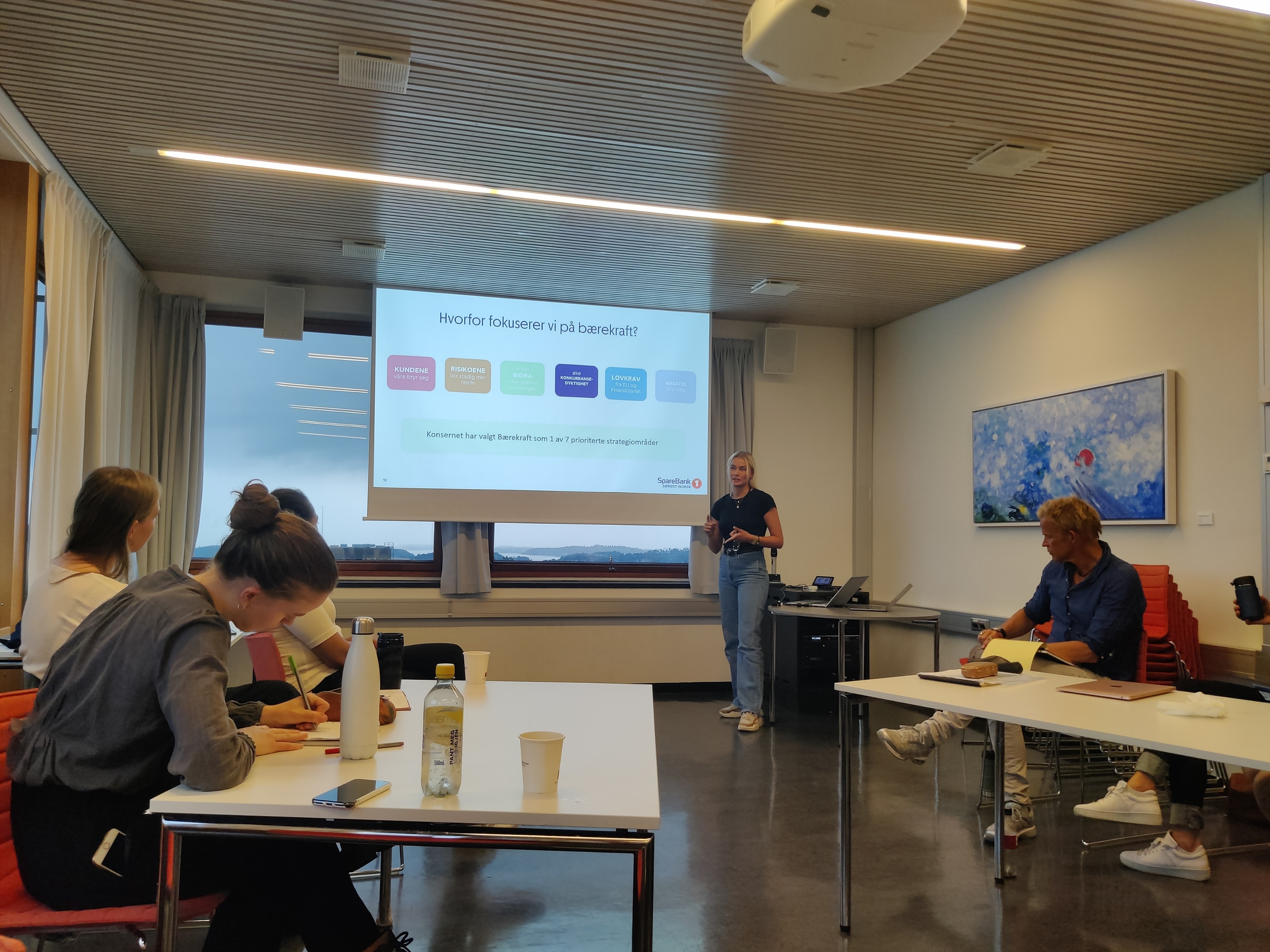 [Speaker Notes: Tre prosjekter/deltakende bedrifter: Sopra Steria, Sparebank1 Sørøst-Norge, Vålerenga Fotball Elite.
Bilder fra oppstartsworkshop

Reasons why the companies wanted to participate: 
The students could help with upcoming tasks
Get input on challenges from other perspectives
Recruitment: wanted to stay attractive for young, potential employees
Part of their social responsibility – to not just receive educated employees from the academic sphere, but also contribute to their education
Develop as a company and learn – considering that students are close to theoretical content 
Not concerned with the field of study – more so that the students had interest in the project]
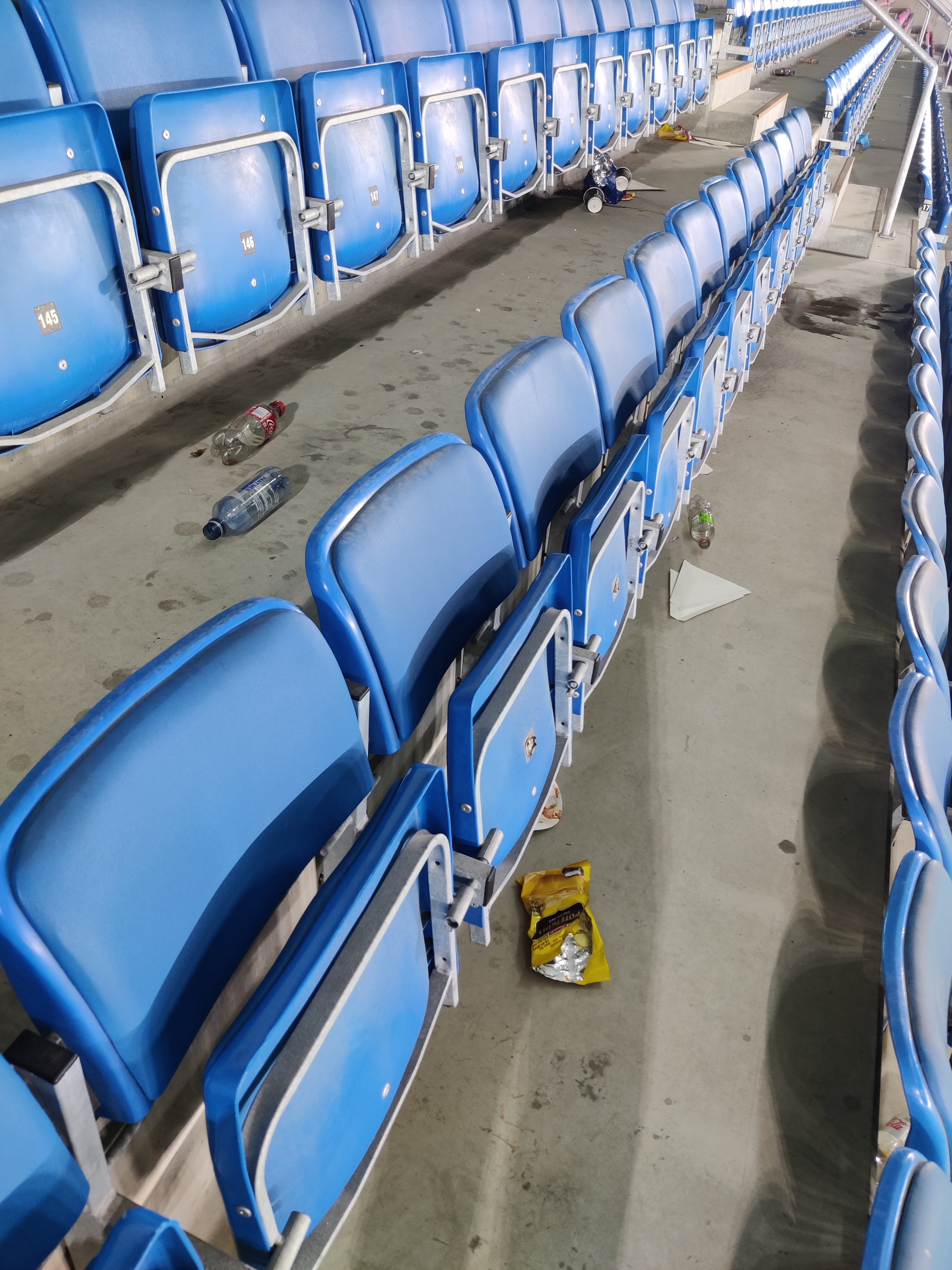 [Speaker Notes: Prosjektene varierte i omfang og konkretisering, alt fra avfallshåndtering på fotballkamp, til vesentlighetsanalyse, og hvordan integrere bærekraftmålene i en stor bedrift]
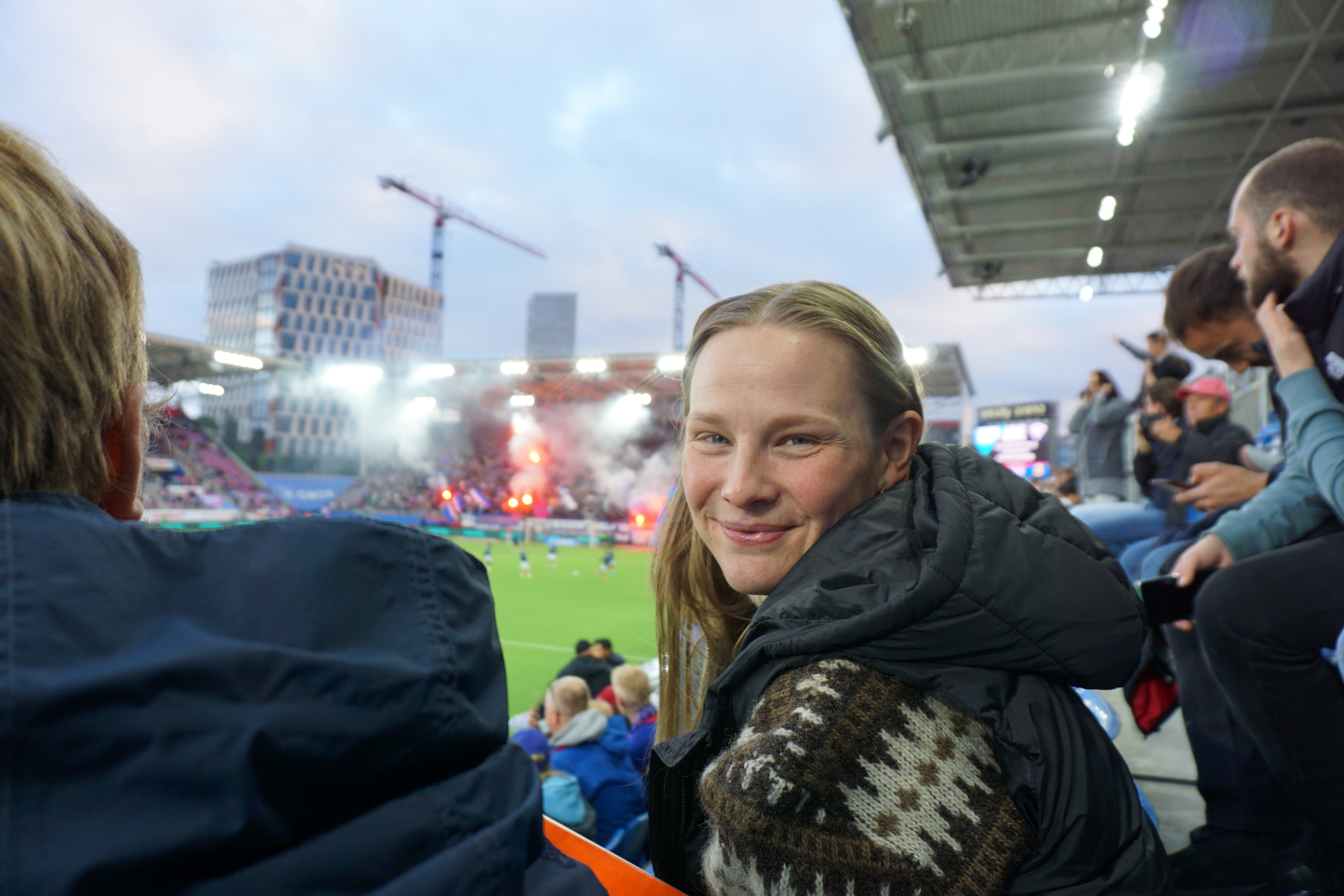 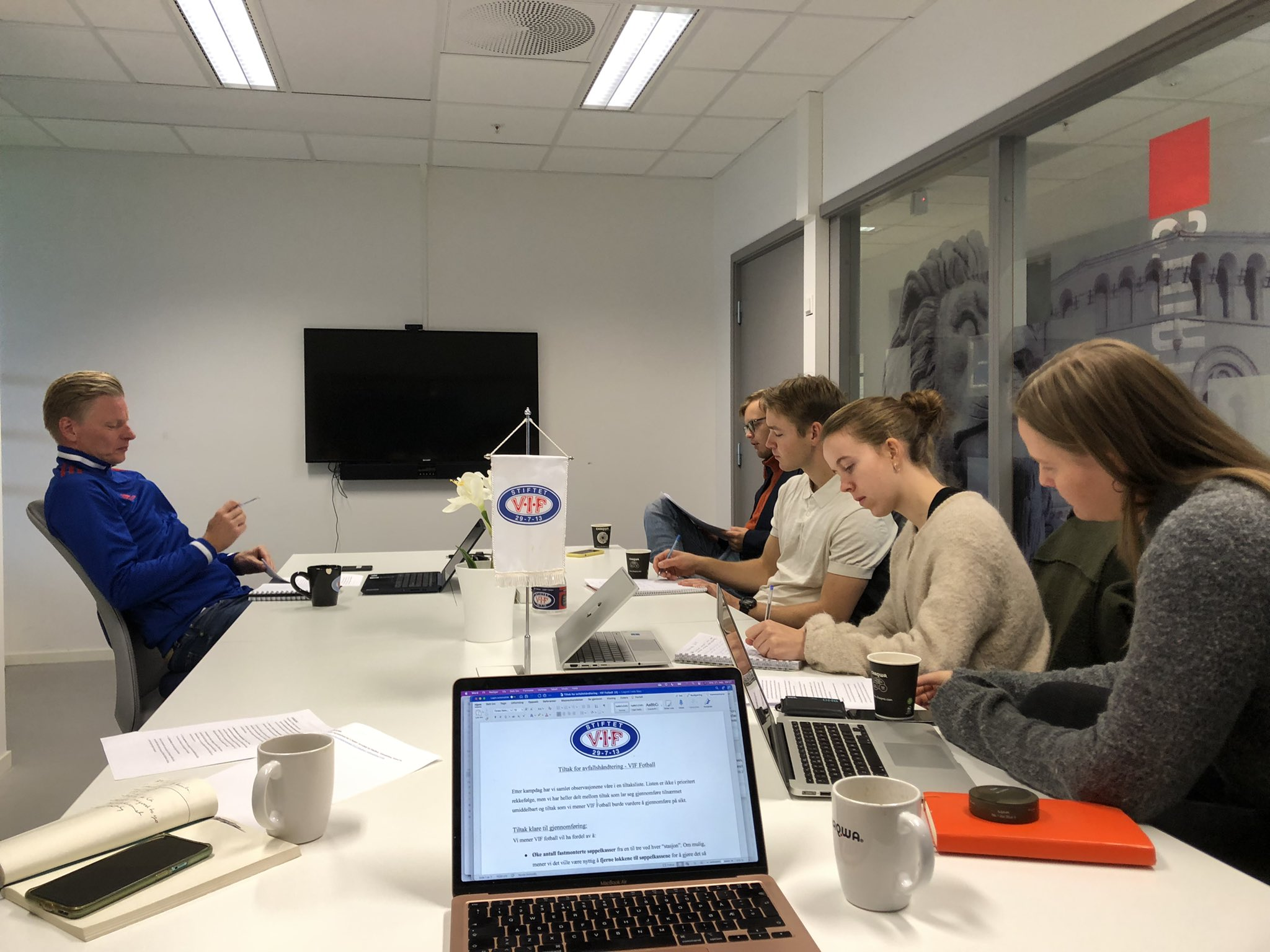 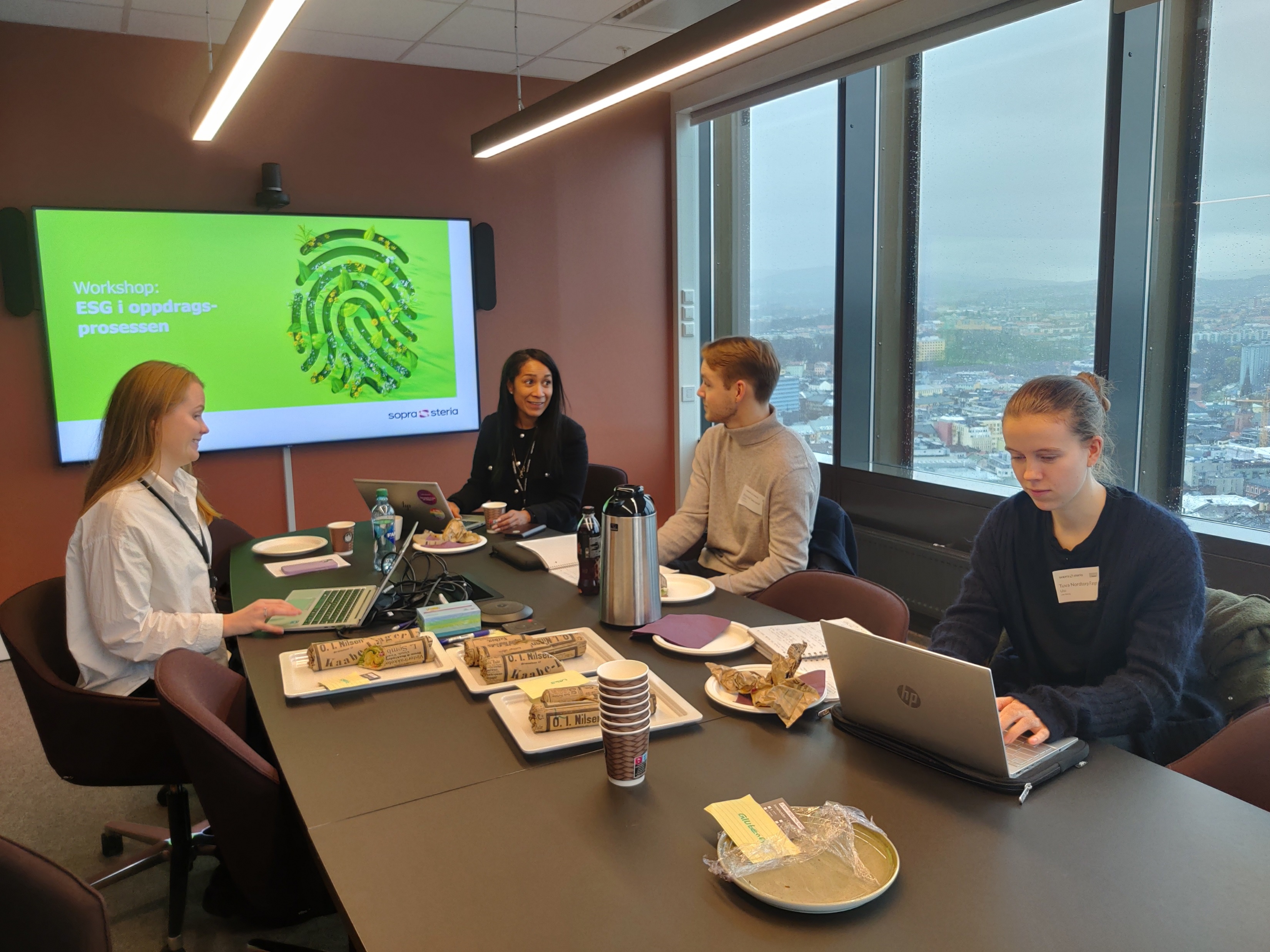 [Speaker Notes: Hva gjorden studentene da, helt konkret? De gjennomførte deltakende observasjon, spørreundersøkelser og dybdeintervjuer, deltok i møter med bedriftene, leste seg opp på ESG-historie og endringsledelse, klimadulting og beslutningstaking. De skrev også rapporter til bedriftene.]
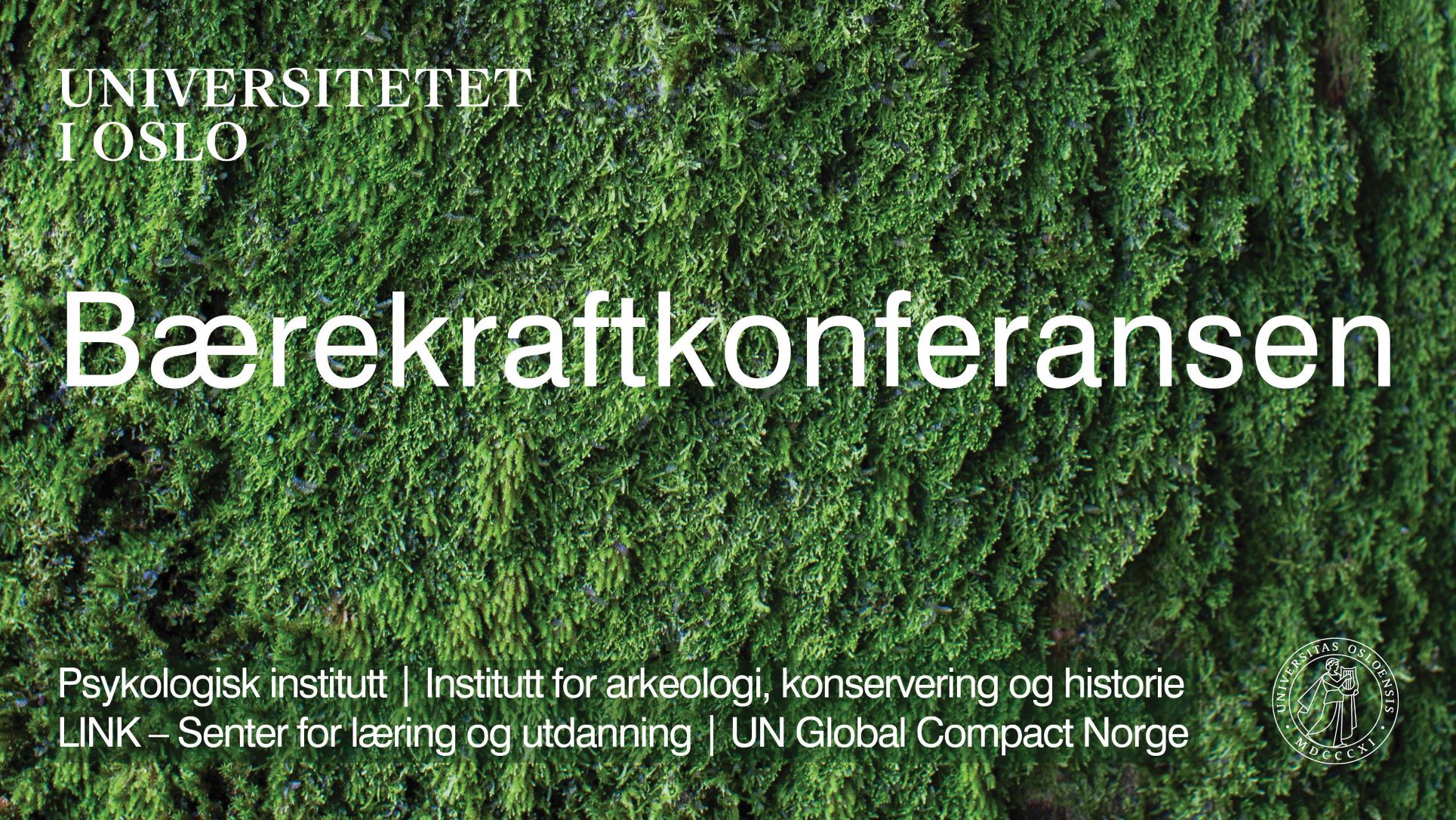 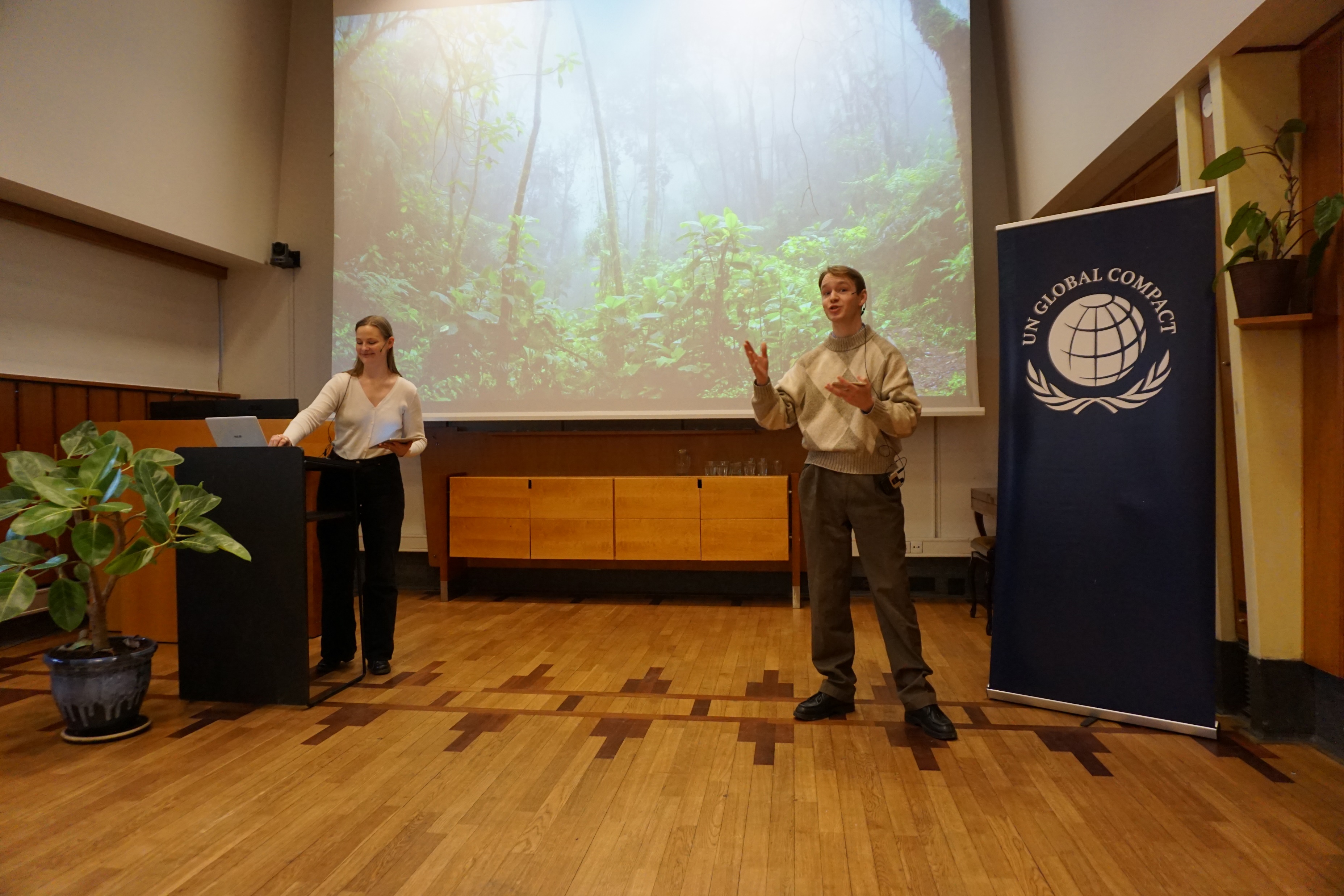 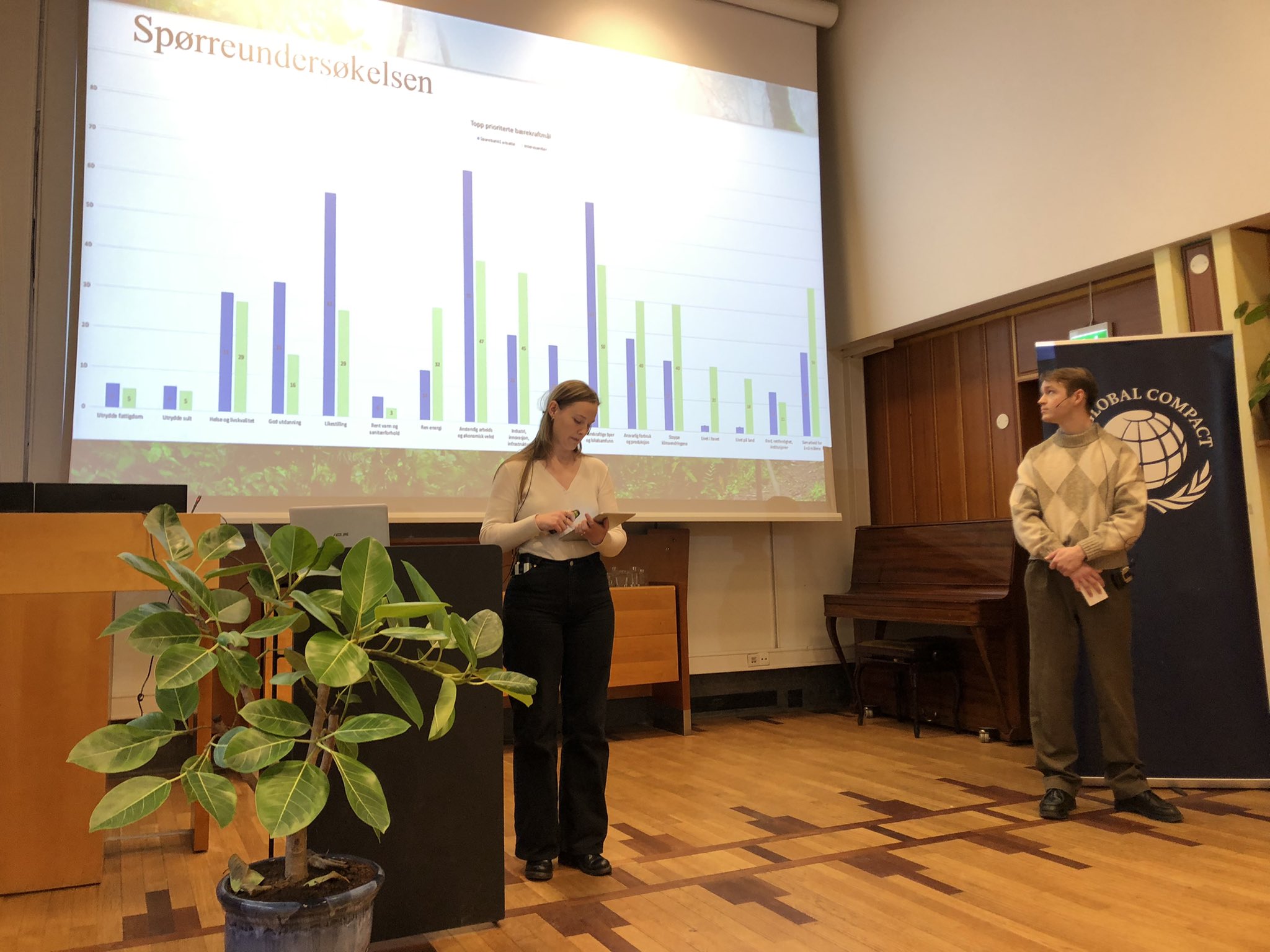 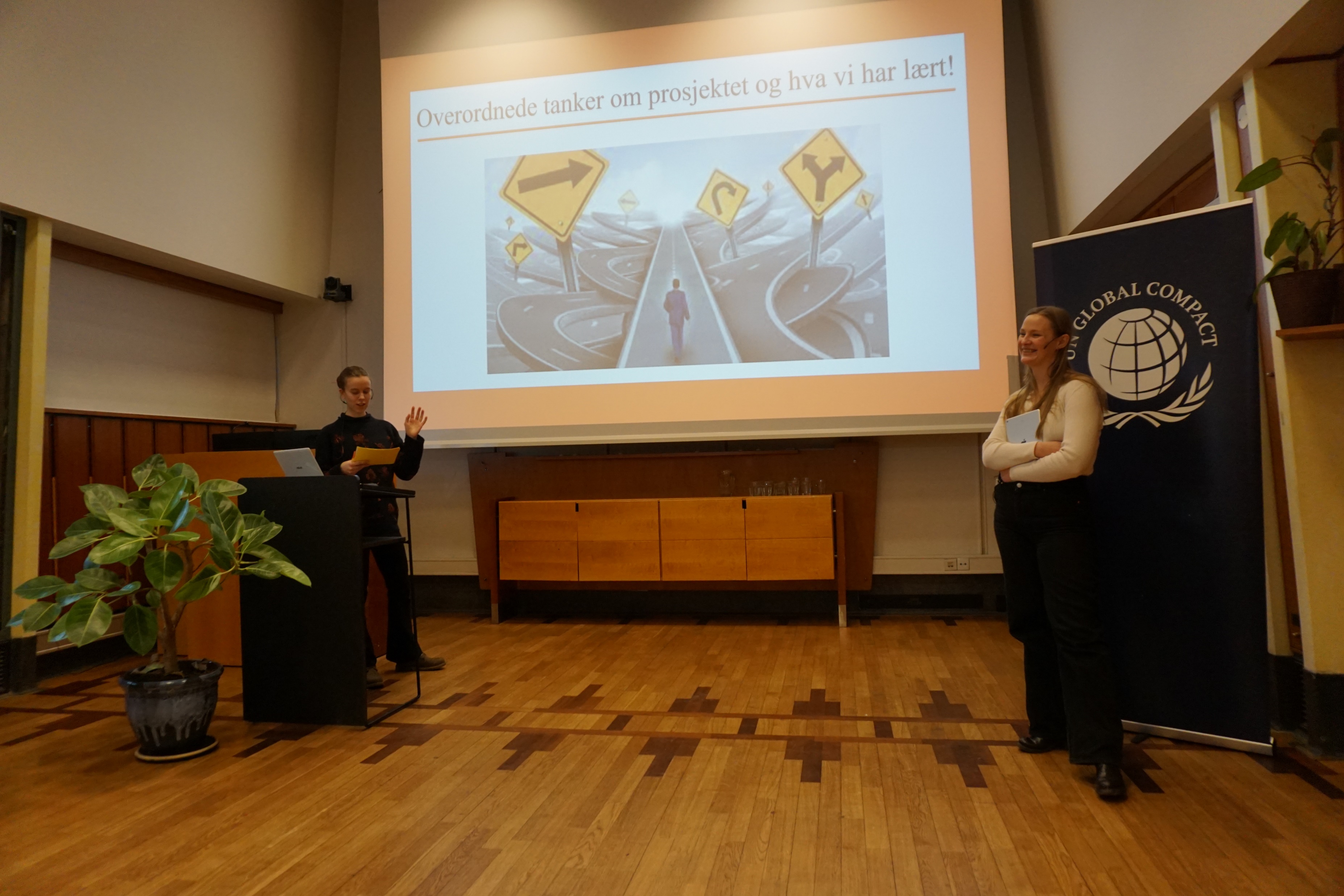 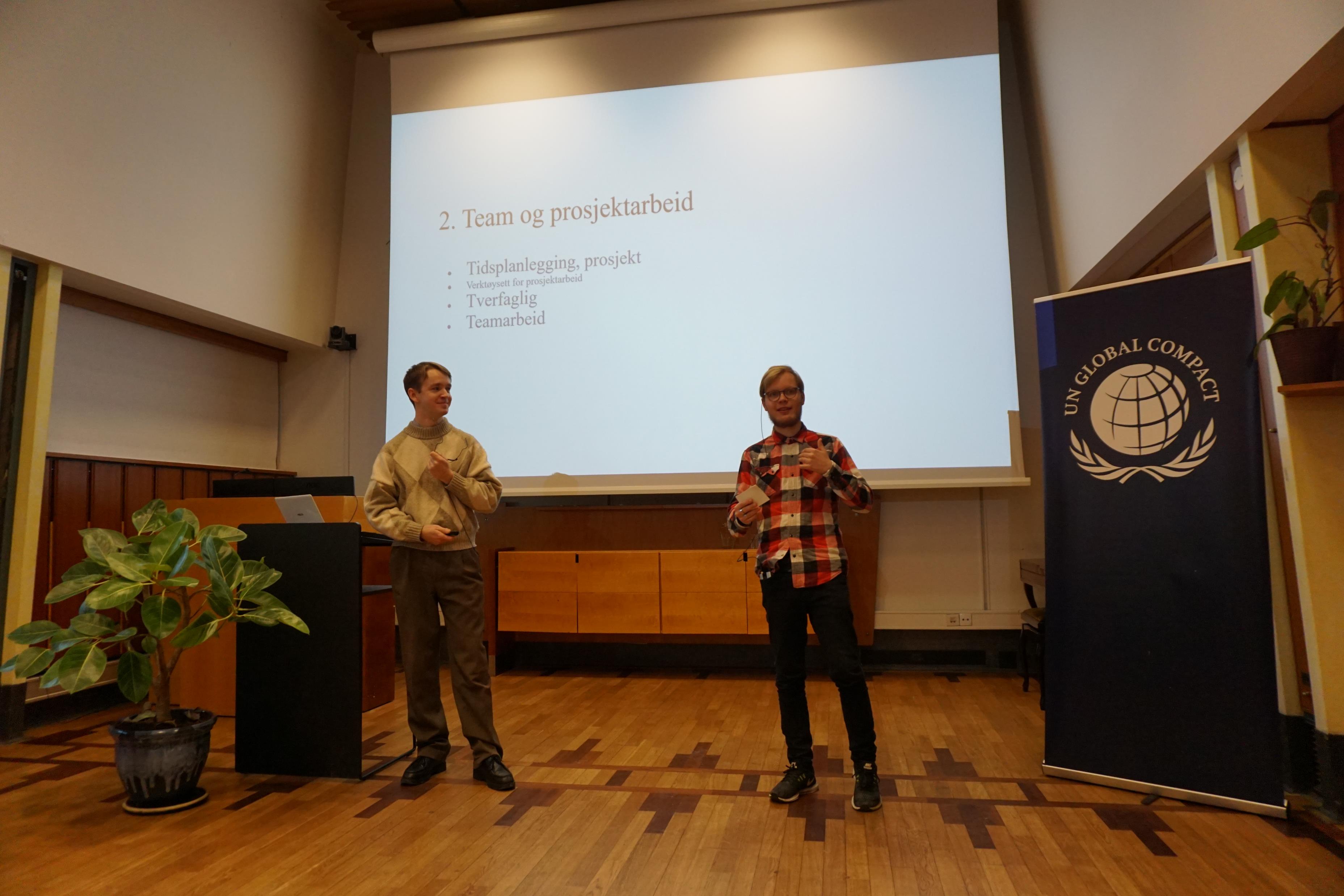 What do the  B-LAB2000-students learn?
[Speaker Notes: Fortelle kort om hva B-LAB2000-studentene vil sitte igjen med av kompetanse]
This year’s projects
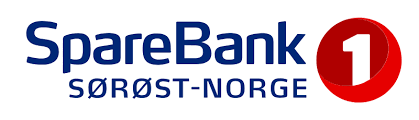 Sparebank1 Sørøst-Norge 
How to strengthen the cooperation across the value chain in relation to green buildings 
Rakkestad Næringsråd 
How to influence our members to increase the focus on sustainability?
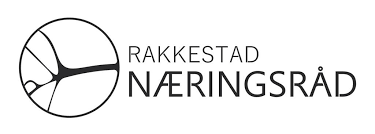 Noen spørsmål
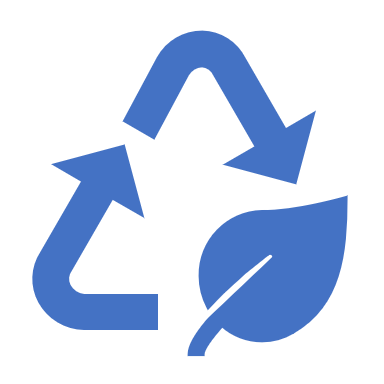 Kan bærekraftarbeid fungere som en modell for arbeidsrelevans for alle studenter, uavhengig av interesse for bærekraft? 
Hvordan kan vi i så fall nå ut til resten av studentkullene med erfaringene fra B-LAB-studentene?
Hvordan få studentene til å velge praksisbaserte emner?